Typical Citizenship Interview
Q & A
Hello. I am Officer Brown. I will be interviewing you today.
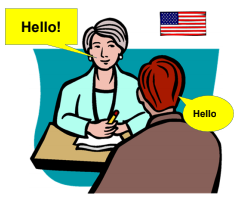 Hello. I’m pleased to meet you.
Why are you here today?
I want to become a US citizen.
Why do you want to become a US citizen?
I want to vote.
I want a US passport
I want to live with my family.
There are good opportunities here.
How did you get here today?
I drove my car.
My wife drove me here.
I took a taxi.
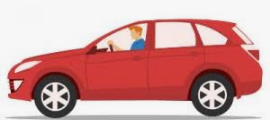 What do you miss about your old country?
I miss my family and friends.
I miss the food.
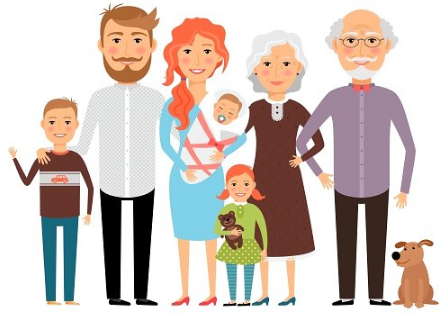 Are you ready? Do you have any questions before we begin?
I’m a little nervous but I’m ready.
I have no questions right now.
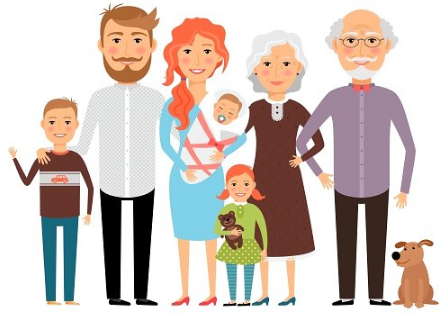 Are you ready to begin? Please stand and raise your right hand. Do you promise to tell the truth, the whole truth and nothing but the truth?
I do.
What did you just promise?
I promised to tell the truth.
Please have a seat.
Thank you.
Show me your Permanent Resident card and photo IDs
Here they are
Explain how are you eligible to become a US citizen.
I have been a:
Permanent resident for 5 years OR
Permanent resident for 3 years and I am married to a US citizen
What is your current legal name? Spell your family name.
My current legal name is (first, middle, last)
Is the name on your Green Card the same as your current legal name?
Yes.
No, I got married.
What is your date of birth?
My date of birth is (month, day, year)
What date did you become a legal permanent resident?
I became a permanent resident on (month, day, year)
What is your country of birth?
My country of birth is (country)
What is your country of nationality?
My country of nationality is (country)
Are you requesting an accommodation because of a disability?
No, I’m not requesting an accommodation.
Yes, I am deaf / blind
What was your port of entry?
My port of entry was (San Francisco).
What is your daytime ‘phone number?
My number is (XXX) XXX - XXXX
What is your current home address?
My current home address is (number, street, city, state, zip)
How long have you lived at your current home address?
I have lived there since (month, year)
What was your previous home address?
My previous address was (street, city, state, zip).
I have always lived at my current home address.
Was your mother or father a US citizen before your 18th birthday?
No.
Yes – my mother / father was a US citizen.
How do you support yourself financially? Do you work?
I work at (company)
I go to school and work part-time at (company)
I’m retired and get a pension
My spouse works and supports me
My family supports me.
Have you taken any trips outside the US in the past 5 years?
No, I have not left the US.
Yes.
How many total days were you outside of the US?
I was outside the US for (X) days.
Tell me about your last trip. When did you leave the US?
I left on (month, day, year).
When did you return to the US?
I returned on (month, day, year).
Where did you go?
I went to (country)
What is your current marital status?
I’m single
I’m married
I’m divorced
I’m widowed
How many times have you been married?
I have been married one time / 2 times.
I have never been married.
What is your spouse’s name?
His name is …
Her name is …
What is the date of your marriage?
We got married on (month, day, year)
Is your spouse a U.S. citizen?
Yes: my spouse was born in the US.
Yes: my spouse became a US citizen on (month, day, year)
No: my spouse is a permanent resident.
No: my spouse is a citizen of (Mexico)
Do you have any children?What are their names?
No, I have no children.
Yes, I have one child. S/he is called … .
Yes, I have 2 children. They are called … .
What is your children’s country of birth?
He / she was born in the US.
They were born in (Japan)
Where do your children live?
They live with me.
She lives in San Francisco.
He lives in Taiwan.
Have you ever claimed to be a US citizen?
No
Have you ever voted in any US elections?
No
Do you have any title of nobility in a foreign country?
No
Have you ever been declared legally incompetent?
No
Have you ever failed to file your taxes?
No, I always pay my taxes.
Do you owe any overdue taxes?
No, I don’t
Do you belong to any groups or organizations?
No, I don’t.
Yes, I belong to a church.
Yes, I belong to a book club.
Have you ever been a member of the Communist party? What is Communism?
No.
No freedom, like North Korea or Cuba.
Have you ever been a terrorist? What is terrorism?
No, never.
Violence against the government and people, like 9/11
Have you ever participated in a rebel group, militia, or army?
No.
Have you ever been a member of a gang?
No.
Have you ever received military or weapons training?
No.
Have you ever forced a child to become a soldier?
No, never
Have you ever been a habitual drunkard?
No, never
Have you ever been arrested?
No, never
Have you ever sold or smuggled illegal drugs or narcotics?
No, never
Have you ever helped anyone enter the US illegally?
No, never
Have you ever gambled illegally? What is illegal gambling?
No, never.
You play cards and don’t pay taxes.
Have you ever lied to the US government to get public benefits?
No, never
Have you ever been deported?
No, never
Do you support the Constitution and the form of government of the US?
Yes, I do
Are you willing to take the full Oath Of Allegiance to the US government?
Yes, I am
If the law requires it, are you willing to bear arms in the US Army? What is “to bear arms”?
Yes, I am.
I will use a weapon to help the US Army.
Are you willing to perform non-combatant services for the US Army? What is “non-combatant”?
Yes, I am.
To help the US Army without using a weapon.
Are you willing to help the government during a national emergency?
Yes, I am.
Do you promise that everything you said is true?
Yes.
Congratulations! You’re going to make a great US citizen!
Thank you very much!!!
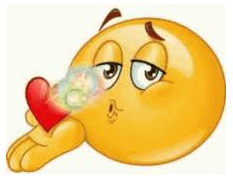